Rhyming Words
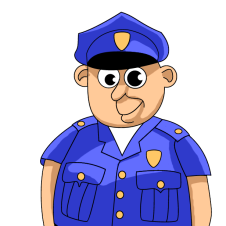 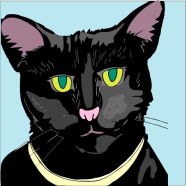 cop
cat
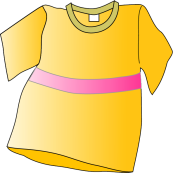 shirt
fox
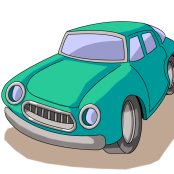 dog
car
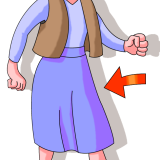 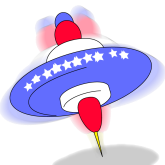 skirt
top
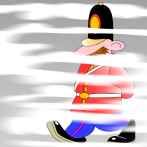 bat
box
fog
jar
Rhyming Words
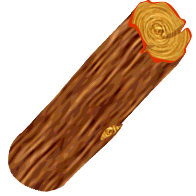 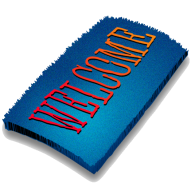 log
mat
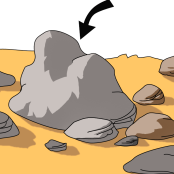 rock
house
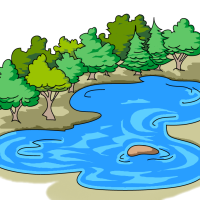 sticks
bricks
lake
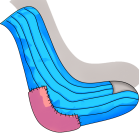 mouse
sock
rat
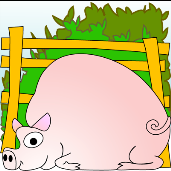 hog
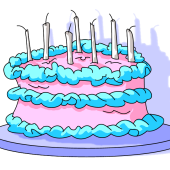 cake
Rhyming Words
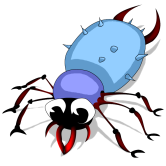 frog
bug
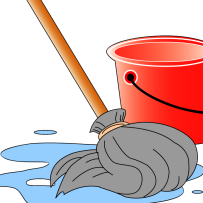 sun
mop
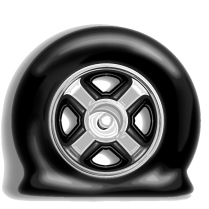 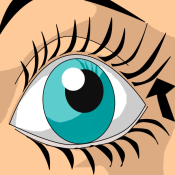 tire
eye
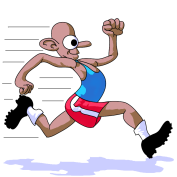 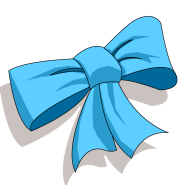 tie
dog
run
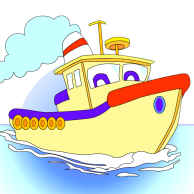 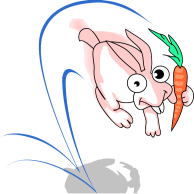 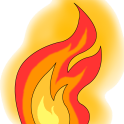 tug
hop
fire
Rhyming Words
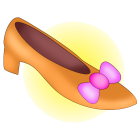 shoe
cat
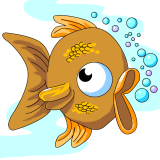 bear
fish
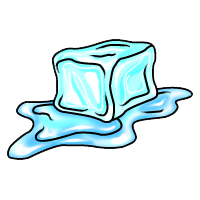 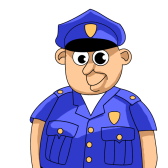 ice
cop
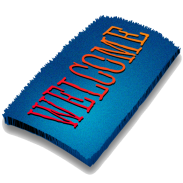 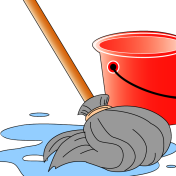 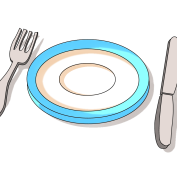 mat
dish
mop
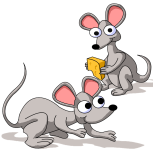 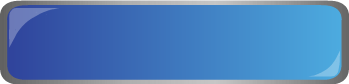 blue
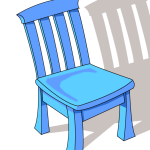 mice
chair
Rhyming Words
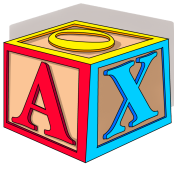 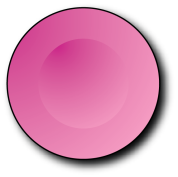 block
pink
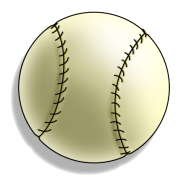 ball
bed
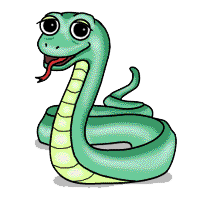 jog
snake
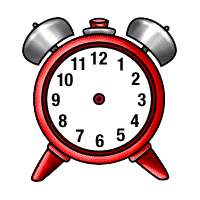 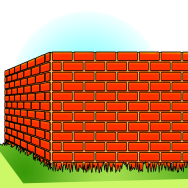 clock
frog
wall
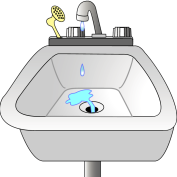 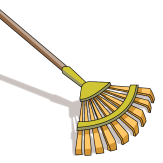 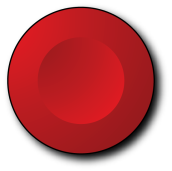 sink
rake
red
Rhyming Words
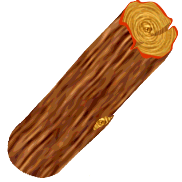 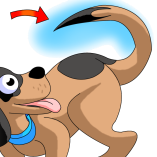 log
tail
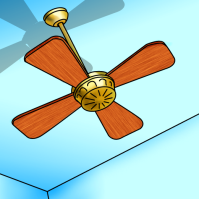 fan
cat
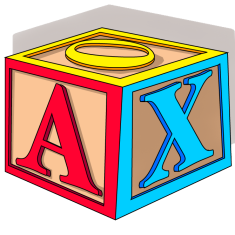 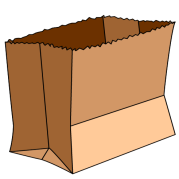 bag
block
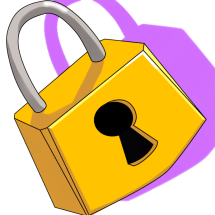 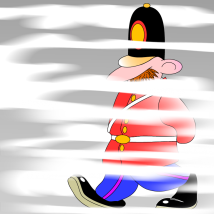 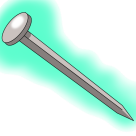 nail
fog
lock
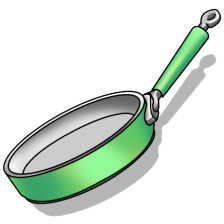 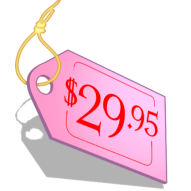 rat
pan
tag
Rhyming Words
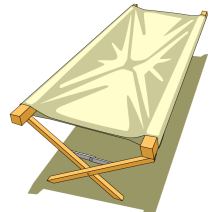 cot
dog
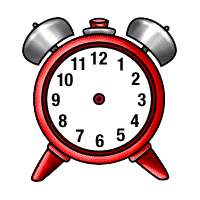 clock
face
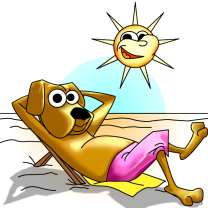 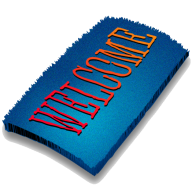 mat
tan
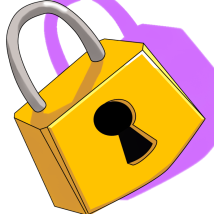 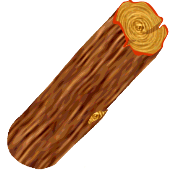 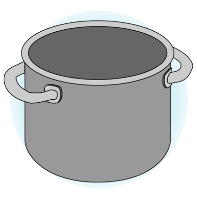 hat
pot
log
lock
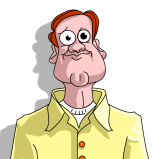 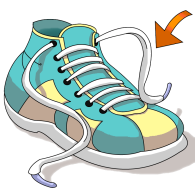 man
lace
Rhyming Words
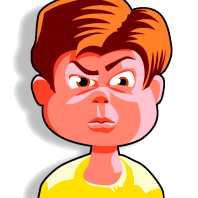 hat
mad
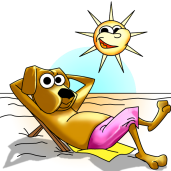 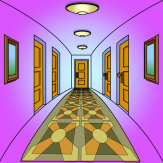 tan
hall
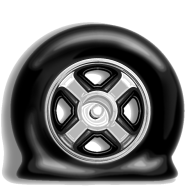 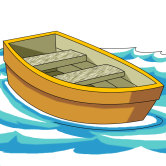 boat
tire
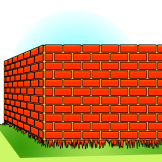 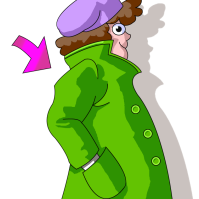 rat
wall
coat
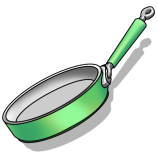 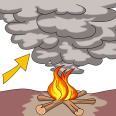 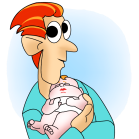 fire
pan
man
Rhyming Words
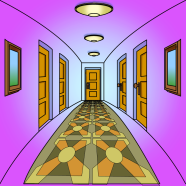 bat
hall
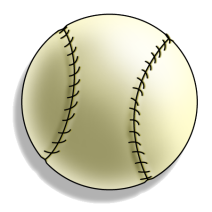 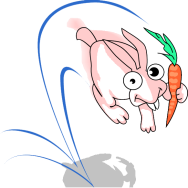 ball
hop
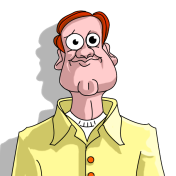 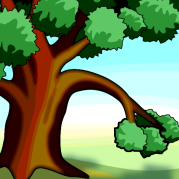 man
sag
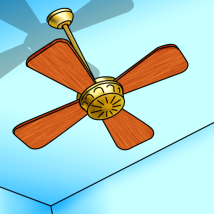 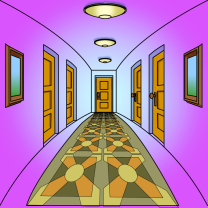 hat
fan
hall
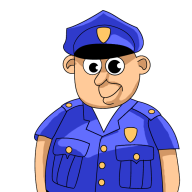 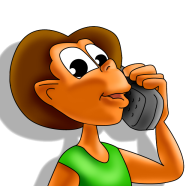 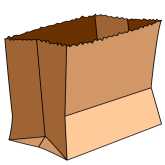 cop
bag
call
Rhyming Words
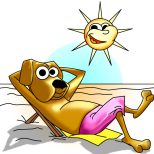 truck
tan
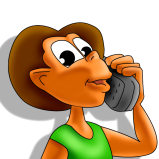 fox
call
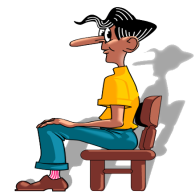 sad
sat
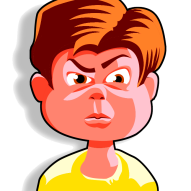 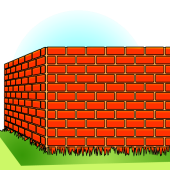 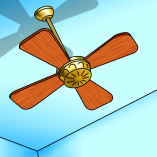 fan
wall
mad
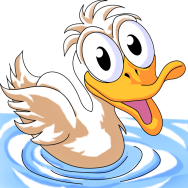 bat
duck
box
Rhyming Words
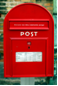 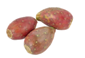 fig
mail
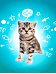 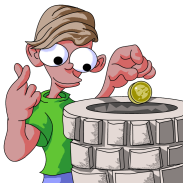 well
kitten
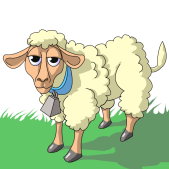 wire
sheep
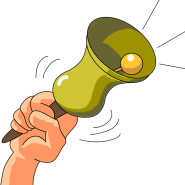 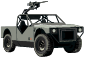 mitten
bell
jeep
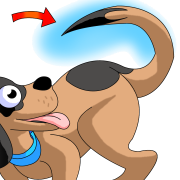 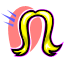 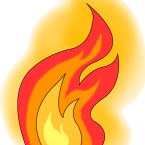 wig
fire
tail
Rhyming Words
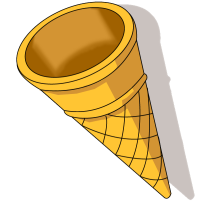 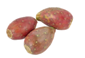 cone
fig
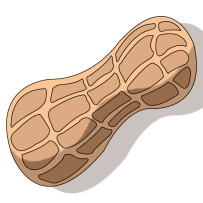 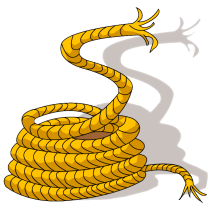 nut
rope
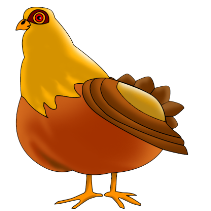 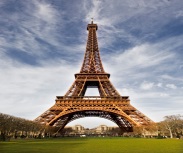 tower
hen
10
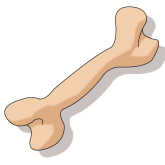 ten
bone
hut
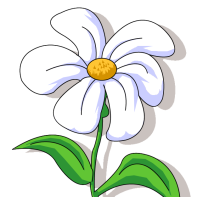 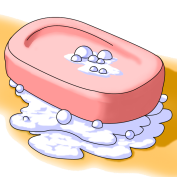 flower
soap
hog
Rhyming Words
pen
sand
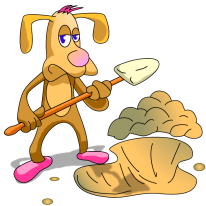 dig
puck
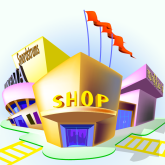 mall
drum
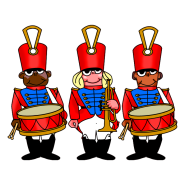 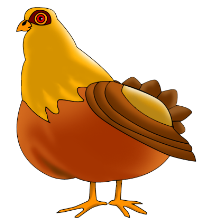 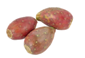 band
hen
fig
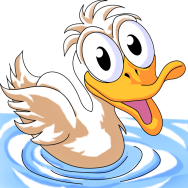 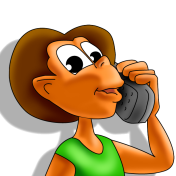 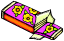 gum
duck
call
Rhyming Words
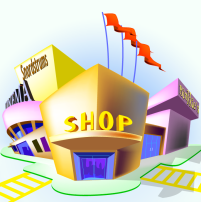 mall
three
kick
hive
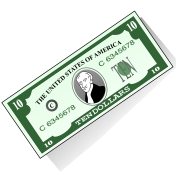 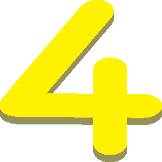 money
four
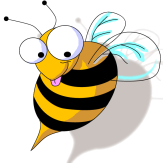 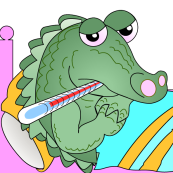 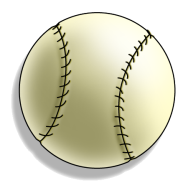 bee
five
sick
ball
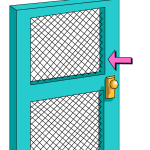 door
bunny
Rhyming Words